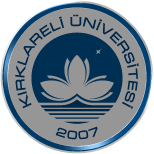 KIRKLARELİ ÜNİVERSİTESİ2023-2024 EĞİTİM-ÖĞRETİM YILIORYANTASYON (UYUM) PROGRAMI
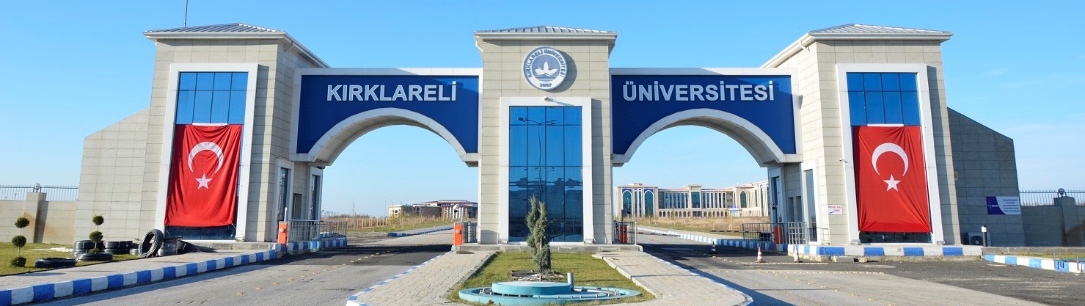 Kırklareli Üniversitesi 
Kalite Geliştirme Koordinatörlüğü
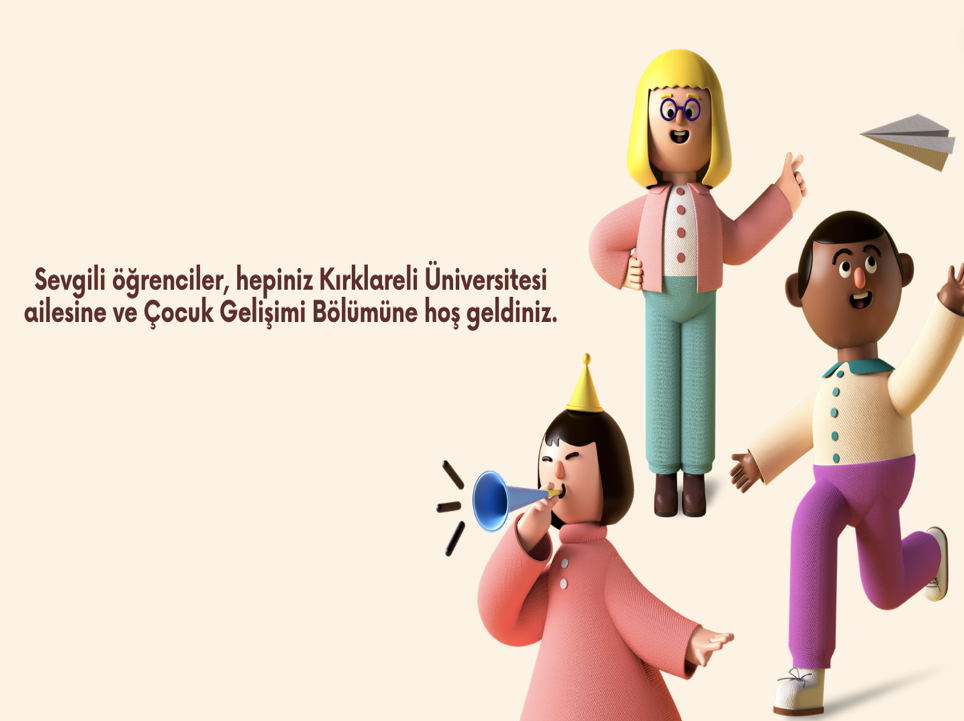 2
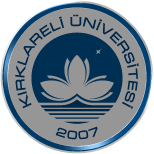 İÇERİK
Öğrenci İşleri Daire Başkanlığı Hizmetleri
Kütüphane ve Dokümantasyon Daire Başkanlığı Hizmetleri
Kırklareli Üniversitesi Genel Bilgiler
Sağlık, Kültür ve Spor Daire Başkanlığı Hizmetleri
Öğrenci Değişim Programları (Erasmus, Mevlana, Farabi)
Kariyer Uygulama ve Araştırma Merkezi
Uzaktan Eğitim Uygulama ve Araştırma Merkezi
Toplumla İlişkiler Koordinatörlüğü
Engelsiz Üniversite Koordinatörlüğü
3
Kırklareli Üniversitesi 
Kalite Geliştirme Koordinatörlüğü
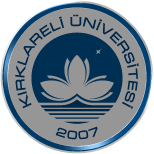 Rektör
KIRKLARELİ ÜNİVERSİTESİ AKADEMİK YAPISI
Enstitüler
(Enstitü Müdürü)
Fakülteler
(Dekan)
Araştırma Merkezleri ve Koordinatörlükler
(Müdür ve Koordinatör)
Yüksekokullar
(Müdür)
Meslek Yüksekokulları
(Müdür)
Bölümler
Bölüm Başkanı
Anabilim Dalı (Dalları)
Anabilim Dalı Başkanı
4
Kırklareli Üniversitesi 
Kalite Geliştirme Koordinatörlüğü
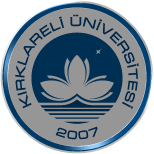 GENEL SEKRETER
Ahmet ŞİMŞEK
ÜNİVERSİTE YÖNETİMİ
REKTÖR
Prof. Dr. Bülent ŞENGÖRÜR
REKTÖR YARDIMCISI
Prof. Dr. Meryem ÇAMUR DEMİR
REKTÖR YARDIMCISI
Prof. Dr. Ünal ÇAĞLAR
REKTÖR YARDIMCISI
Prof. Dr. Nurettin AKA
Kurumsal Web Adresi: http://www.klu.edu.tr
5
Kırklareli Üniversitesi 
Kalite Geliştirme Koordinatörlüğü
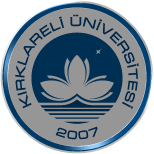 GENEL BİLGİLER
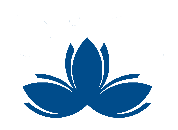 3 Enstitü
827 Akademik Personel
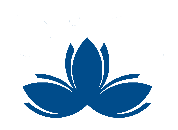 12 Fakülte
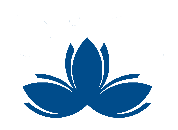 1 Yüksekokul
296 İdari Personel
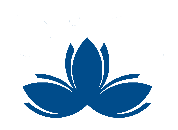 7 Meslek Yüksekokulu
176 Sürekli İşçi
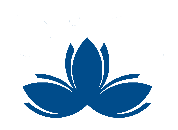 1 Devlet Konservatuarı
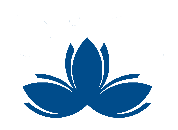 22978 Öğrenci
3 Rektörlüğe Bağlı Birim
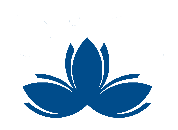 13 Koordinatörlük
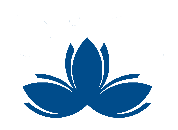 14 Uygulama ve Araştırma Merkezi
Veriler 2021 Faaliyet Raporundan alınmıştır.
6
Kırklareli Üniversitesi 
Kalite Geliştirme Koordinatörlüğü
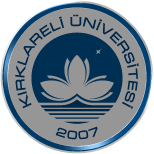 YERLEŞKE GÖRSELLERİ
KAYALI YERLEŞKESİ ANA GİRİŞİ
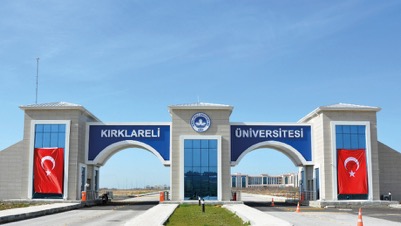 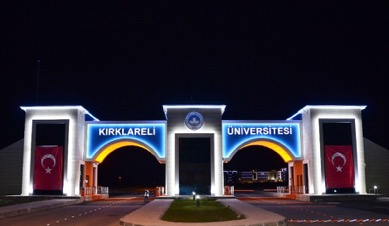 REKTÖRLÜK
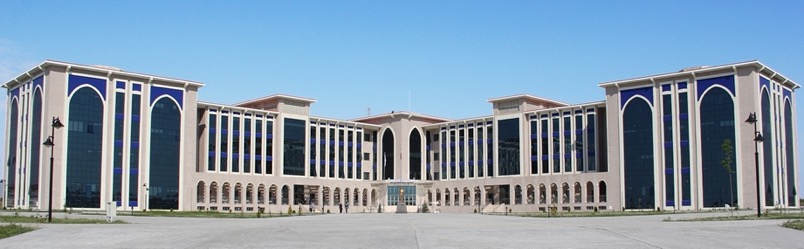 7
Kırklareli Üniversitesi 
Kalite Geliştirme Koordinatörlüğü
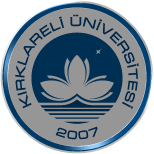 MERKEZİ DERSLİKLER
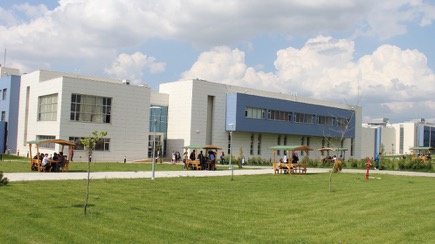 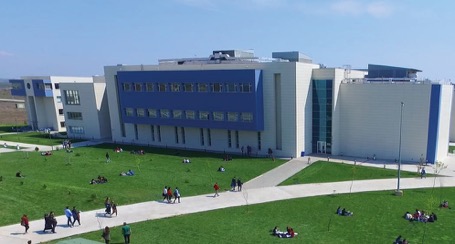 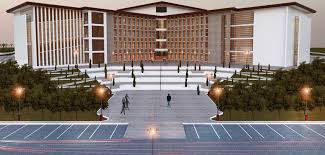 8
Kırklareli Üniversitesi 
Kalite Geliştirme Koordinatörlüğü
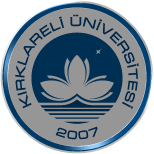 TIP FAKÜLTESİ
Bina yapımı devam etmektedir…
9
Kırklareli Üniversitesi 
Kalite Geliştirme Koordinatörlüğü
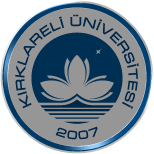 LABORATUVARLAR
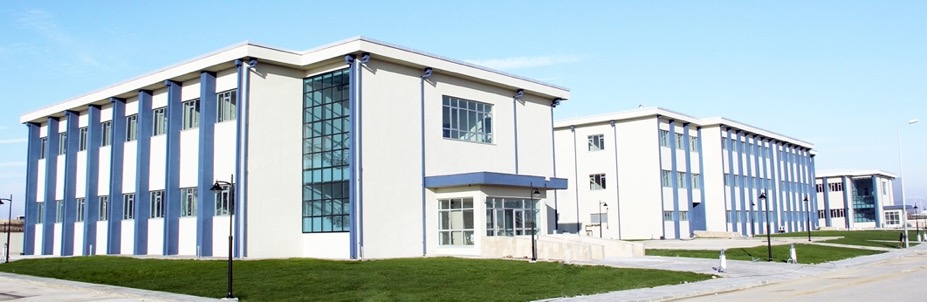 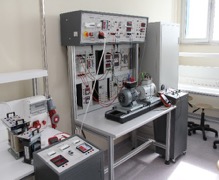 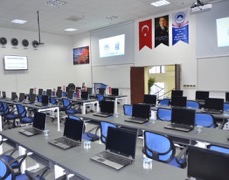 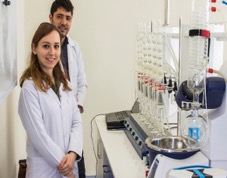 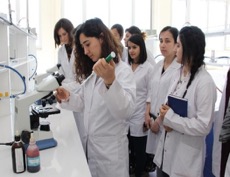 10
Kırklareli Üniversitesi 
Kalite Geliştirme Koordinatörlüğü
KÜTÜPHANE
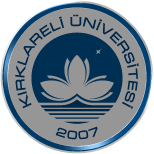 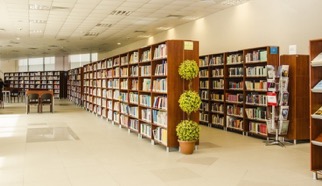 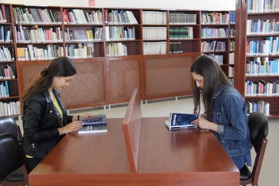 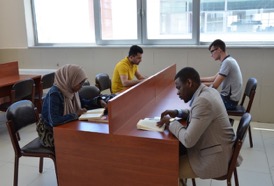 11
Kırklareli Üniversitesi 
Kalite Geliştirme Koordinatörlüğü
YEMEKHANE
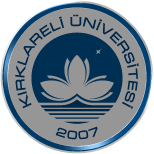 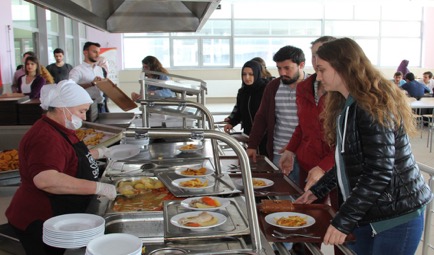 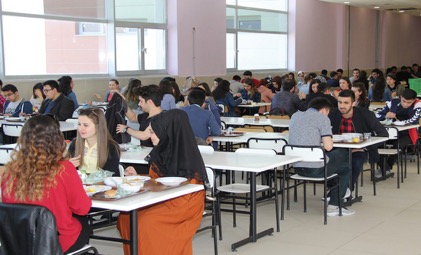 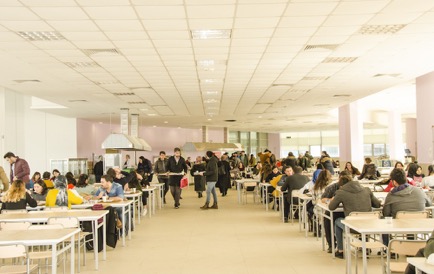 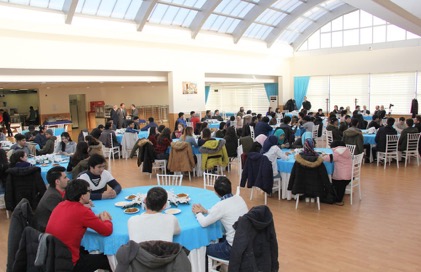 12
Kırklareli Üniversitesi 
Kalite Geliştirme Koordinatörlüğü
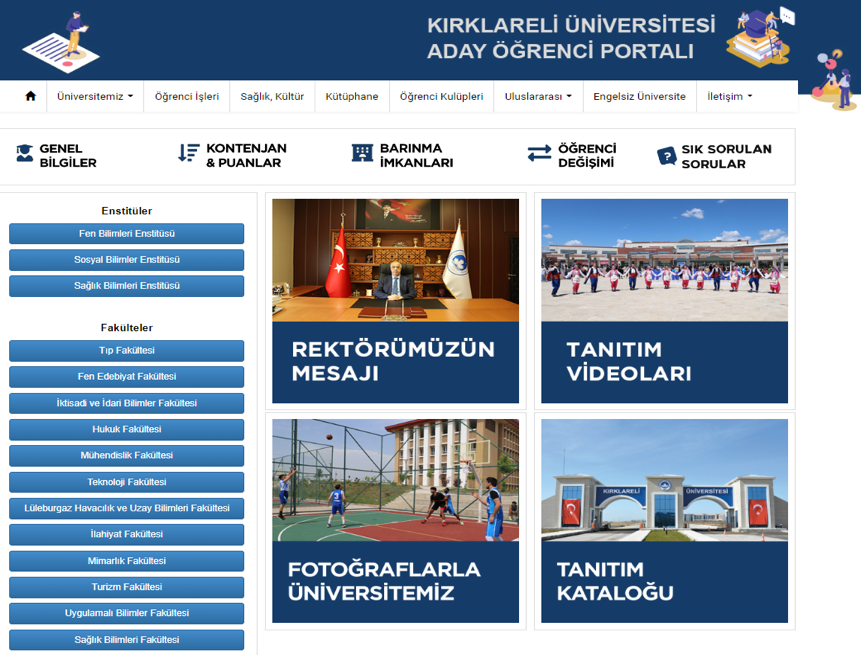 13
Kırklareli Üniversitesi 
Kalite Geliştirme Koordinatörlüğü
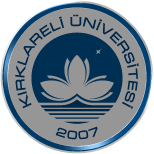 Öğrenci İşleri Daire Başkanlığı Hizmetleri
14
Kırklareli Üniversitesi 
Kalite Geliştirme Koordinatörlüğü
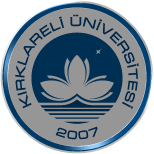 Öğrencilik hizmetleri neleri içerir? 
Öğrencinin üniversiteye kayıt yapması ile mezuniyetine kadar tüm iş ve işlemler…
Ders kaydı, sınav notları, ders geçme-kalma, öğrencilik hakları vb. tüm işlemler…
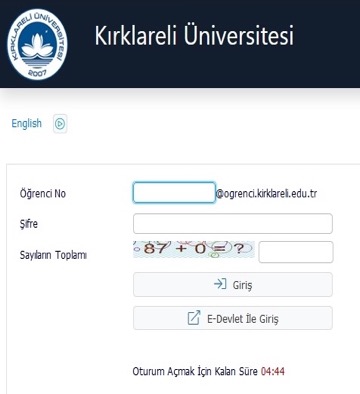 Öğrencilik hizmetleri nelerdir? 
Üniversiteye Kayıt
Ders Kayıtları
Öğrencilik Durumunun Takibi
Akademik Takvim ve Önemli Tarihler
Öğrenci Notları ve Devam Durumu
Öğrenci E-Posta Hesabı
Öğrenci Bilgi Sistemi
Danışmanlık Hizmetleri
15
Kırklareli Üniversitesi 
Kalite Geliştirme Koordinatörlüğü
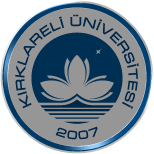 Öğrencilik hizmetlerine nereden ulaşabilirim? 
Öğrenci Bilgi Sistemi (ÖBS) 
Birim Öğrenci İşleri büroları
Öğrenci Destek Sistemi
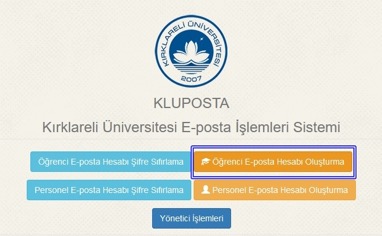 Öğrenci Bilgi Sistemine nasıl erişebilirim? 
www.obs.klu.edu.tr açılan sayfadan sisteme e-Devlet şifreniz ile 
Oluşturduğunuz e-posta hesabı kullanıcı bilgileri ile giriş yapabilirsiniz.
Öğrenci e-posta hesabı nasıl oluşturulur? 
kluposta.klu.edu.tr
Hesap açmak için takip edilecek aşamalar
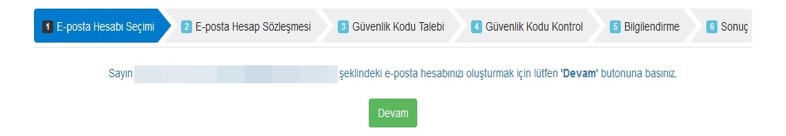 16
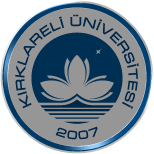 Eğitim ve öğretimle ilgili önemli tarihlere nereden erişilebilir? 
Üniversitemiz Ön Lisans ve Lisans Akademik Takvimine internet sitemizin 'Akademik' üst menüsünden 'Akademik Takvimler' menüsünden erişilebilir.
Eğitim ve öğretimle ilgili önemli tarihlere nereden erişilebilir?  
Üniversitemiz Ön Lisans ve Lisans Akademik Takvimine internet sitemizin 'Akademik' üst menüsünden 'Akademik Takvimler' menüsünden erişilebilir. 

 2023-2024 Güz Yarıyılı Önemli Tarihleri: 
• Ders Kaydı: 2-6 Ekim 2023
• Eğitim-Öğretim Güz Dönemi: 9 Ekim 2023 – 19 Ocak 2024
• Ara Sınavlar: 27 Kasım – 3 Aralık 2023 
• Yarıyıl Sonu Sınavları: 22 Ocak – 2 Şubat 2024
• Bütünleme Sınavları: 12 Şubat 2024 – 16 Şubat 2024
17
Kırklareli Üniversitesi 
Kalite Geliştirme Koordinatörlüğü
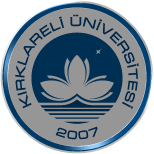 Ders kaydı nedir? Ne zaman ve Nasıl Yapılır? 
İlgili dönemde alınacak derslerin öğrenci tarafından seçilip onaylanmasıdır.
Eğitim-öğretimin başlamasından önceki hafta,
Öğrenci Bilgi Sistemi üzerinden online olarak yapılır.
Öğrenci Bilgi Sistemi giriş sayfasında yer alan Ders Kayıt Videosunda sunulan aşamalar takip edilir.
Birim Öğrenci Hizmetlerine Nasıl Ulaşabilirim?
Üniversitemiz web sayfasında bulunan ‘Öğrenci’ üst menüsündeki
 ‘Akademik Birimlerin İletişim Bilgileri’nden
18
Kırklareli Üniversitesi 
Kalite Geliştirme Koordinatörlüğü
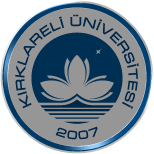 Danışman öğretim elemanı kimdir? Nasıl ulaşabilirim?
Öğrenci Bilgi Sistemi üzerinden Danışman Öğretim Elemanı ile iletişim kurulabilir.
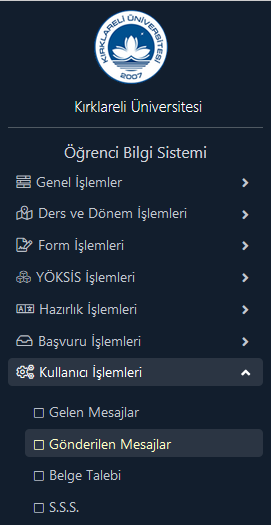 Eğitim ve Öğretim Mevzuatına nasıl erişebilirim?
Ön Lisans ve Lisans Eğitim ve Öğretim Yönetmeliği
Yönergeler
Usul ve Esaslar
Yararlanabileceğim farklı programlar? 
Ortak Seçmeli Dersler (2. ve 3. sınıf)
Çift Anadal ve Yan Dal Programları
Kariyer Destek Eğitimleri
UZEM Akademi Eğitimleri
19
Kırklareli Üniversitesi 
Kalite Geliştirme Koordinatörlüğü
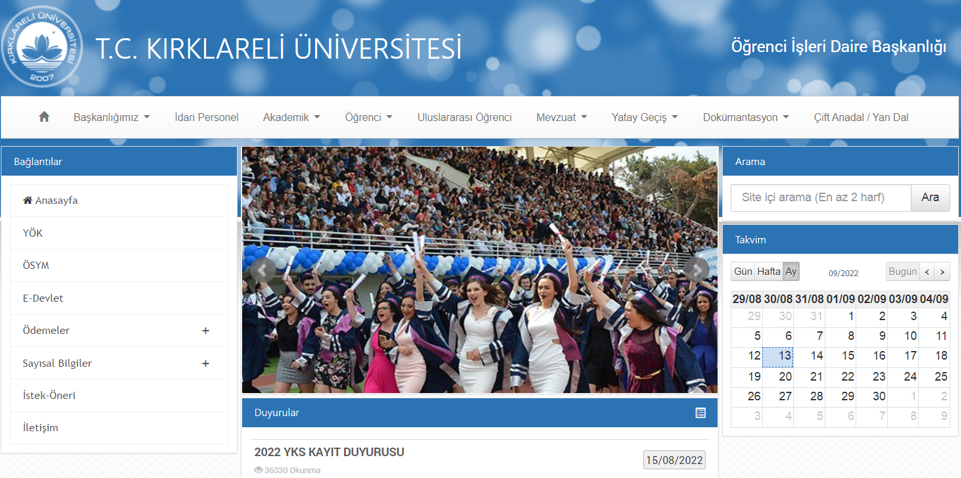 Öğrenci İşleri ile ilgili tüm bilgi ve belgelere oidb.klu.edu.tr internet adresinden ulaşabilirsiniz.
20
Kırklareli Üniversitesi 
Kalite Geliştirme Koordinatörlüğü
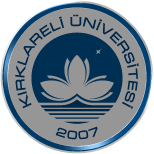 Kütüphane ve Dokümantasyon
Daire Başkanlığı Hizmetleri
21
Kırklareli Üniversitesi 
Kalite Geliştirme Koordinatörlüğü
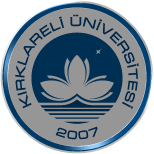 Kütüphane-Araştırma Hizmetleri
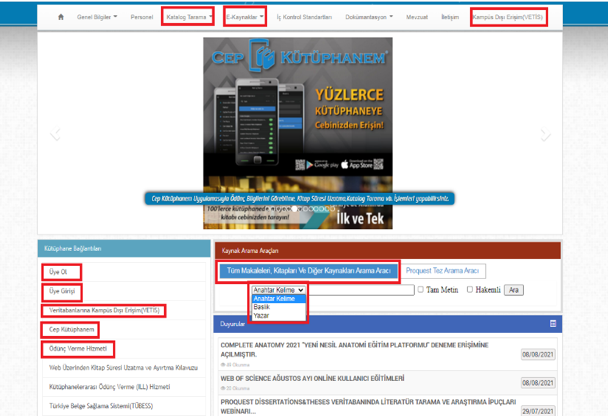 Kütüphane Web Sayfasından Nelere Erişebilirim? 
Genel bilgiler,
Kılavuzlar, 
Katalog tarama, 
Elektronik kaynaklar,
Online işlemler için,
Duyuru ve etkinlikler
22
Kırklareli Üniversitesi 
Kalite Geliştirme Koordinatörlüğü
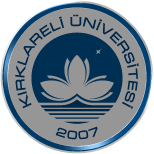 Kütüphane-Araştırma Hizmetleri
Kütüphanemizde Neler Var? 
Birçok alanda basılı kitap, dergi, sözlük vb. danışma kaynakları bulunmaktadır.
Kampüs içinde veya kampüs dışında kütüphane kaynaklarından yararlanabilirsiniz. Bunun için üye olmanız gerekmektedir. 
Öğrencilerimiz 15 gün süre ile 3 kitap alabilir, sürelerini de 2 kez uzatabilirler.
23
Kırklareli Üniversitesi 
Kalite Geliştirme Koordinatörlüğü
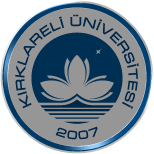 Kütüphane-Araştırma Hizmetleri
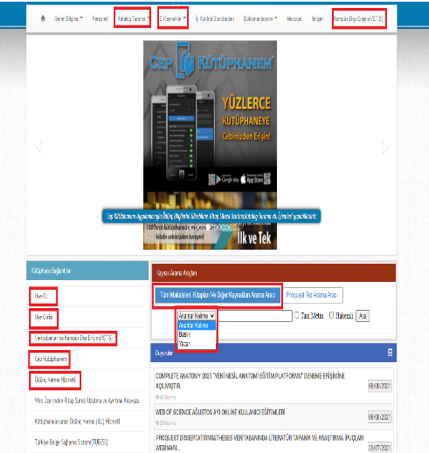 Kütüphaneye Nasıl Üye Olabilirim? 
Kütüphane web sayfasındaki Üye Ol formunu doldurarak, 
VETİS’e (kampüs dışı erişim) kayıt ol formunu doldurarak  
Üye olunca ödünç kitap alabilir, kampüs dışından elektronik kaynaklardan yararlanabilirsiniz.
24
Kırklareli Üniversitesi 
Kalite Geliştirme Koordinatörlüğü
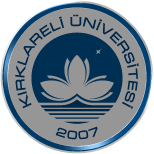 Kütüphane-Araştırma Hizmetleri
Kütüphaneye Kampüs Dışı Erişim Mümkün mü? 
VETİS (Kampüs Dışı Erişim) Uygulaması ile erişim sağlayabilirsiniz.
Kayıt olmak için kurumsal e-posta adresine sahip olmanız gerekmektedir.
VETİS’E kayıt olduğunuzda, Kütüphaneye üyeliğiniz aktifleşir ve Veri tabanlarından yararlanmaya başlaya bilirsiniz.
25
Kırklareli Üniversitesi 
Kalite Geliştirme Koordinatörlüğü
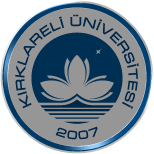 Kütüphane-Araştırma Hizmetleri
İhtiyacım Olan Kaynaklara Nasıl Erişebilirim? 
Basılı yayınlara, 2 şekilde erişim: katalog tarama ve cep kütüphanem uygulaması ile  
Cep kütüphanem uygulaması için üyelik ve uygulamayı indirme gerekmektedir.
e-kaynaklara erişim ise veri tabanları arama aracı ile yapılmaktadır
Kampüs dışında e-kaynaklara erişim için ise Vetis üyeliği gerekmektedir.
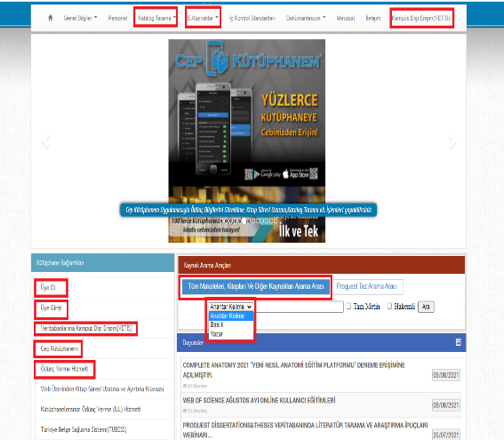 26
Kırklareli Üniversitesi 
Kalite Geliştirme Koordinatörlüğü
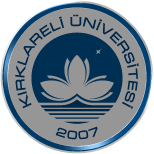 Sağlık, Kültür ve Spor Daire Başkanlığı Hizmetleri
27
Kırklareli Üniversitesi 
Kalite Geliştirme Koordinatörlüğü
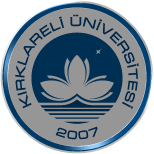 Sağlık, Sosyal ve Spor Hizmetleri
Ne gibi hizmetler sunulmaktadır? 
Sağlık Hizmetleri 
Beslenme Hizmetleri 
Sosyal Hizmetler 
Burs Hizmetleri
Spor Hizmetleri 
Psikolojik Danışma ve Rehberlik Hizmetleri
28
Kırklareli Üniversitesi 
Kalite Geliştirme Koordinatörlüğü
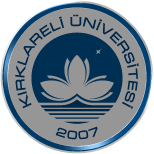 Sağlık, Sosyal ve Spor Hizmetleri
Ne Gibi Sağlık Hizmetleri Bulunmaktadır?
Üniversitemiz öğrencilerinin ve personelinin sağlık sorunlarında ilk başvuru merkezi, Merkez kampüsümüzde derslik 1 ve 2 de hizmet veren Acil Müdahale Merkezileridir.
Ayrıca merkez kampüsümüzde bulunan Sağlık Ocağı, 1 aile hekimi ve 1 hemşire ile hafta içi her gün hizmet vermektedir.
29
Kırklareli Üniversitesi 
Kalite Geliştirme Koordinatörlüğü
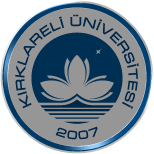 Sağlık, Sosyal ve Spor Hizmetleri
Burs ve Kısa Süreli Çalışma İmkanları Var mı?
Üniversitemizde; ekonomik yönden desteğe ihtiyacı olan öğrencilerimize, üniversitemiz tarafından karşılıksız beslenme yardımı da yapılmaktadır. 
Öğrencilere gelir sağlamak üzere, kısmi zamanlı öğrencilere çalışma imkanı tanınmaktadır. 
Kısmi zamanlı çalışacak öğrencilerimizin seçimi, Sağlık Kültür ve Spor Daire Başkanlığı tarafından, Eğitim-Öğretim yılı başında gerçekleşmektedir.
30
Kırklareli Üniversitesi 
Kalite Geliştirme Koordinatörlüğü
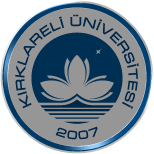 Sağlık, Sosyal ve Spor Hizmetleri
Beslenme Hizmetleri Nasıl Sunulmaktadır?
Yemekhane 11.00-14.00 ve 16.00-18.00 saatleri arasında hizmet sunulmaktadır.
Ayrıca; öğrencilerimizin beslenme gereksinmelerine seçenek oluşturmak ve boş zamanlarında gidebilecekleri mekânlar oluşturmak amacıyla Fakülte ve Yüksekokullarda Kantin ve Kafeteryalar hizmet vermektedir.
31
Kırklareli Üniversitesi 
Kalite Geliştirme Koordinatörlüğü
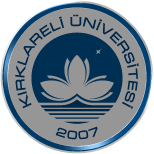 Sağlık, Sosyal ve Spor Hizmetleri
Barınma İmkanları Nelerdir?
Öğrencilerin barınma ihtiyaçlarını karşılamak üzere Üniversitemiz merkez kampüsünün hemen yakınında yer alan Kredi ve Yurtlar Kurumu’na bağlı 4.250 kız ve 1.500 erkek kapasiteli, Kırklareli Merkezde ise 780 ve 594 erkek kapasiteli yurtlar bulunmaktadır. 
Lüleburgaz ilçesinde de Kredi ve Yurtlar Kurumu’na ait kız öğrenciler için 384 kişilik, erkek öğrenciler için ise 400 kişilik yurt mevcuttur. 
Babaeski ilçesinde 300 kişi kapasiteli Kredi ve Yurtlar Kurumu’na ait kız öğrenci yurdu bulunmaktadır.
Bunun dışında ilimizde ve ilçelerimizde bulunan ve yurt özelliği gösteren otel ve pansiyonlar da alternatif olarak birçok öğrencimizin barınma ihtiyacını karşılamaktadır.
32
Kırklareli Üniversitesi 
Kalite Geliştirme Koordinatörlüğü
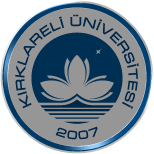 Sağlık, Sosyal ve Spor Hizmetleri
Spor Hizmetleri İmkanları Nelerdir?
2016 yılında faaliyete geçen fitness merkezimizde; 2 adet fitness salonu, 1 adet serbest ağırlık çalışma odası, 1 adet spinbike odası, 1 adet squash salonu, bay ve bayan soyunma odaları ile duş imkanları bulunmaktadır. Hafta içi her gün 10.00-20.00 saatleri arasında hizmete açıktır. 
Kırklareli Üniversitesi, Türkiye Üniversite Sporları Federasyonu tarafından düzenlenen; futbol, futsal, basketbol, voleybol ve halk oyunları gibi takım oyunları turnuvalarının yanı sıra judo, tekvando, boks, kick boks ve atletizm gibi turnuvalara da bireysel olarak katılım göstermektedir.
33
Kırklareli Üniversitesi 
Kalite Geliştirme Koordinatörlüğü
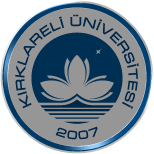 Sağlık, Sosyal ve Spor Hizmetleri
34
Kırklareli Üniversitesi 
Kalite Geliştirme Koordinatörlüğü
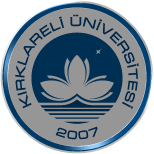 Sağlık, Sosyal ve Spor Hizmetleri
Hangi Öğrenci Kulüpleri Var?
Üniversitemizde Tiyatro, Dans, Eşli Dans, Genç Yankı, İktisat, Genç Yeşilay, Doğa Sporları ve Dağcılık, Genç Sağlık Yöneticileri, Sanat Kulübü gibi toplamda 97 öğrenci kulübü bulunmaktadır.

Öğrenci Kulüplerine https://ogrencikulupleri.klu.edu.tr/ adresinden ulaşabilirsiniz.
35
Kırklareli Üniversitesi 
Kalite Geliştirme Koordinatörlüğü
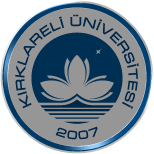 Sağlık, Sosyal ve Spor Hizmetleri
Online Olarak Sunulan Hizmetler

Üniversitemiz Sağlık, Kültür ve Spor Daire Başkanlığı Psikolojik Danışma ve Rehberlik Birimi olarak Kayalı yerleşkesi dışındaki öğrencilere çevrimiçi (online) psikolojik destek hizmeti vermeye devam etmektedir. Online görüşmeler Microsoft Teams kullanılarak yapılmaktadır.
Psikolojik danışmanlık ve rehberlik birimimiz rektörlük binasında yer almaktadır.
Kayalı Kampüs dışındaki yerleşkeler için online yada yüzyüze  psikolojik danışmanlık ve rehberlik hizmetine başvurmak isteyen öğrencilerimiz pdrm.klu.edu.tr internet adresinden  başvuru formuna ulaşabilirler.
36
Kırklareli Üniversitesi 
Kalite Geliştirme Koordinatörlüğü
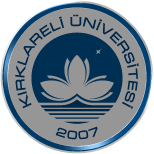 BARINMA (KYK)
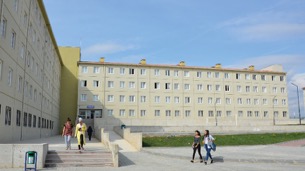 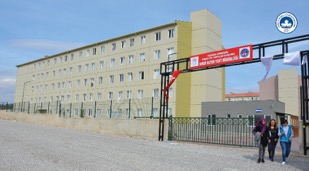 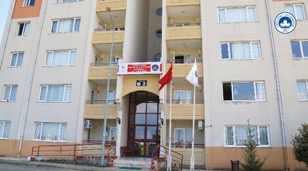 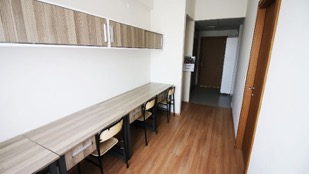 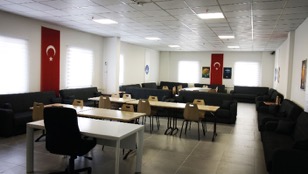 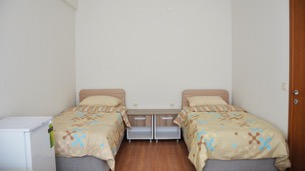 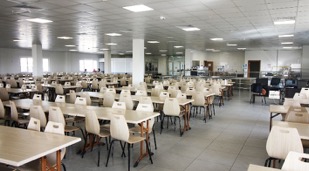 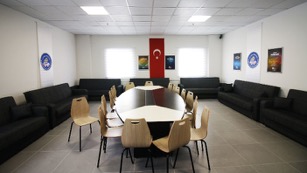 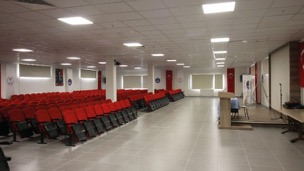 37
Kırklareli Üniversitesi 
Kalite Geliştirme Koordinatörlüğü
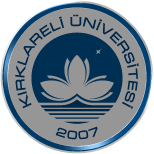 SPOR TESİSLERİMİZ
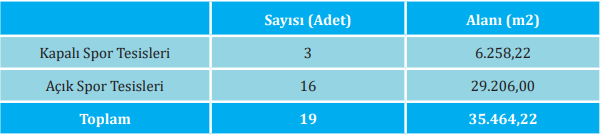 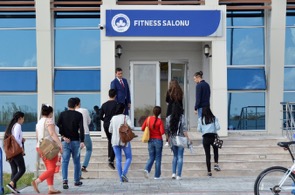 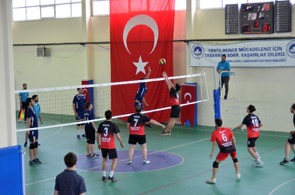 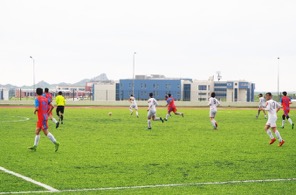 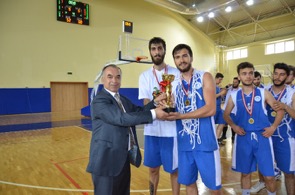 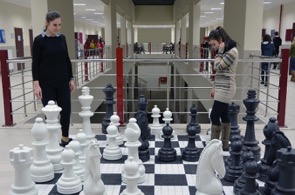 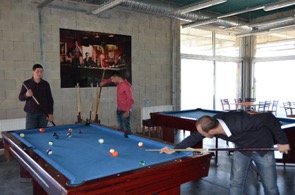 38
Kırklareli Üniversitesi 
Kalite Geliştirme Koordinatörlüğü
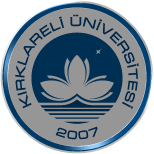 FUTBOL SAHASI
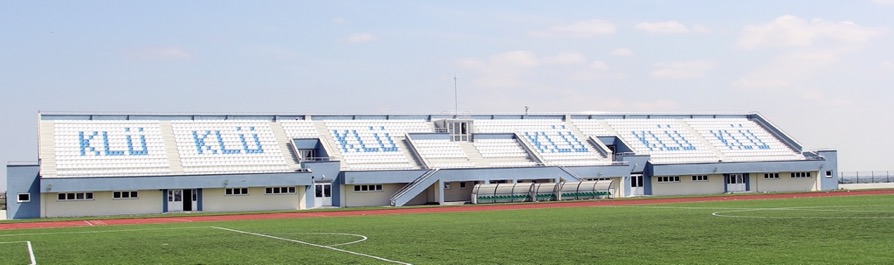 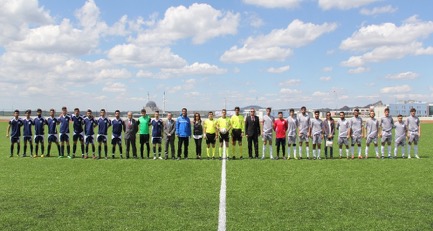 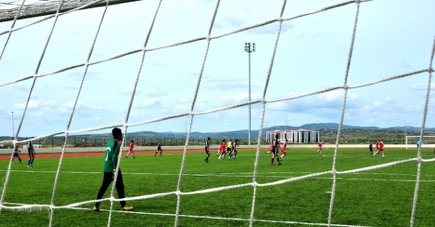 39
Kırklareli Üniversitesi 
Kalite Geliştirme Koordinatörlüğü
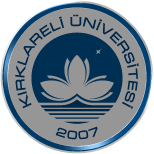 AÇIK SPOR TESİSLERİ
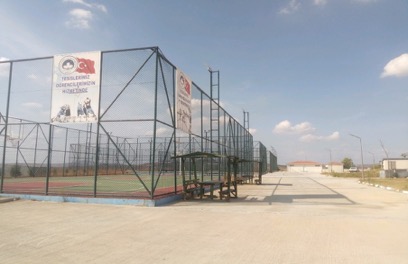 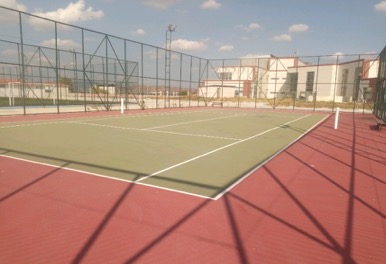 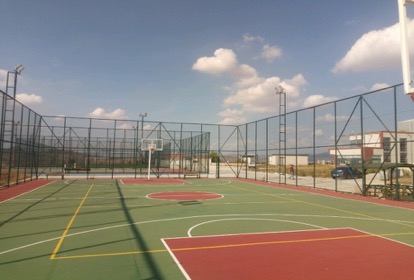 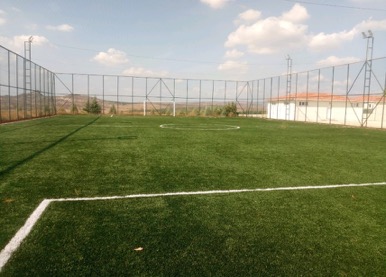 40
Kırklareli Üniversitesi 
Kalite Geliştirme Koordinatörlüğü
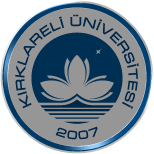 AÇIK SPOR TESİSLERİ
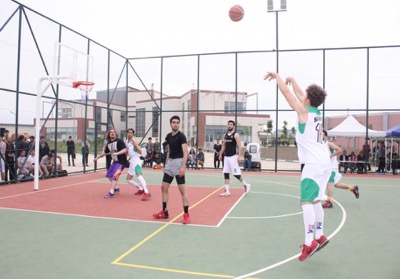 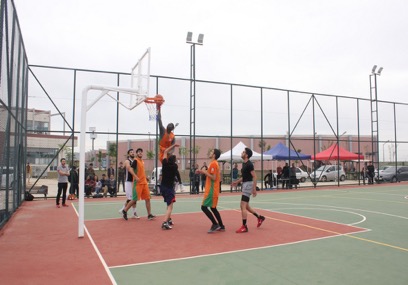 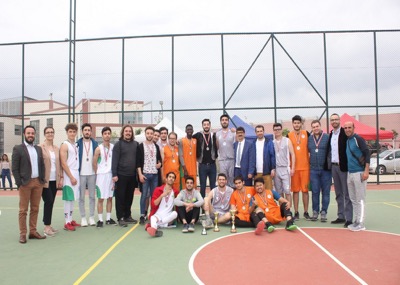 41
Kırklareli Üniversitesi 
Kalite Geliştirme Koordinatörlüğü
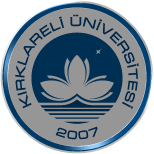 AÇIK SPOR TESİSLERİ
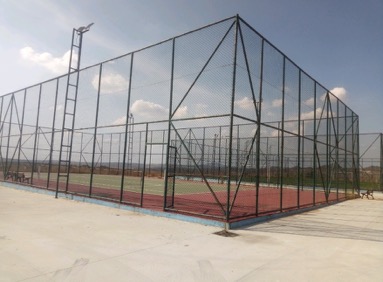 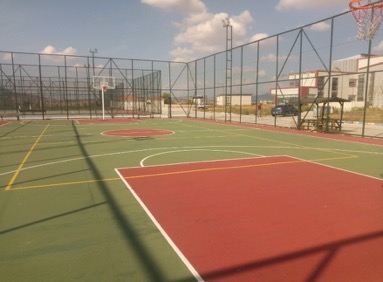 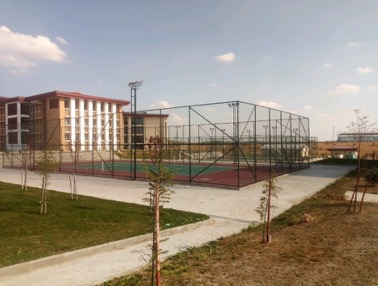 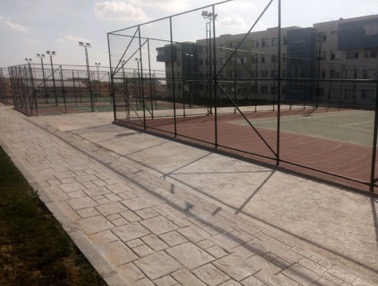 42
Kırklareli Üniversitesi 
Kalite Geliştirme Koordinatörlüğü
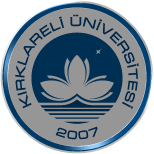 KAPALI SPOR SALONU
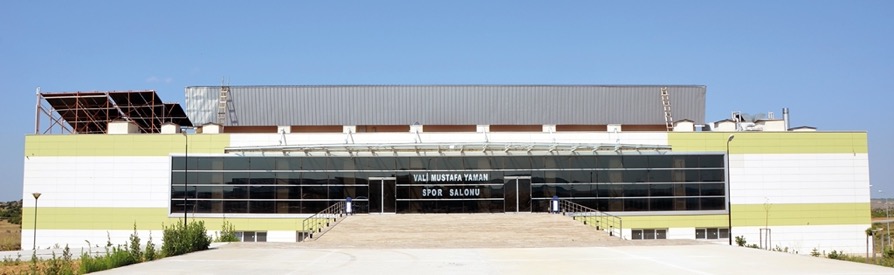 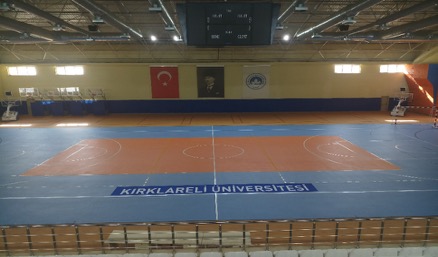 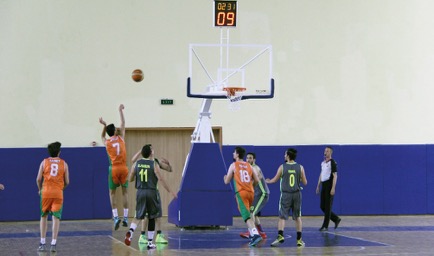 43
Kırklareli Üniversitesi 
Kalite Geliştirme Koordinatörlüğü
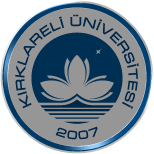 FITNESS MERKEZİ
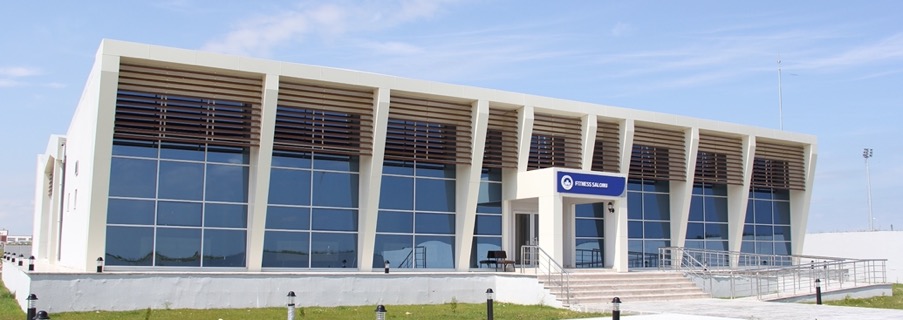 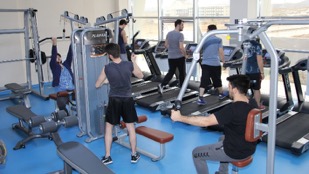 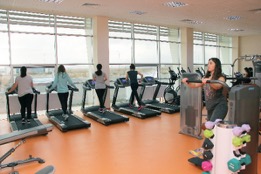 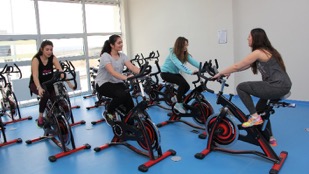 44
Kırklareli Üniversitesi 
Kalite Geliştirme Koordinatörlüğü
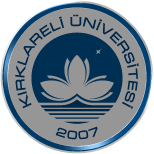 ÜNİVERSİTE TAKIMLARIMIZ
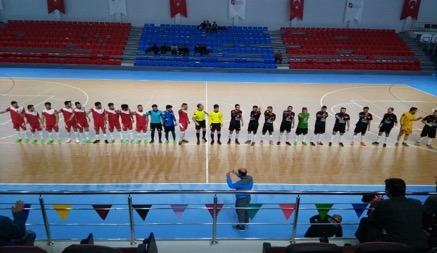 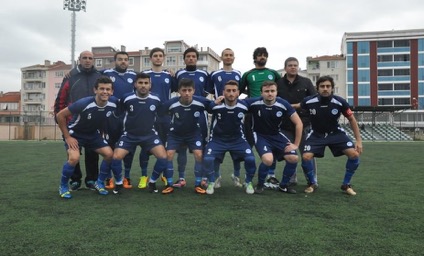 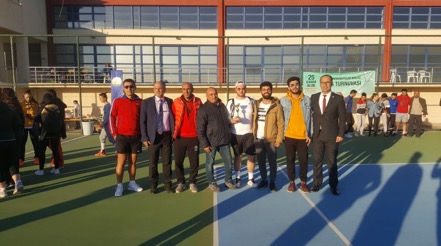 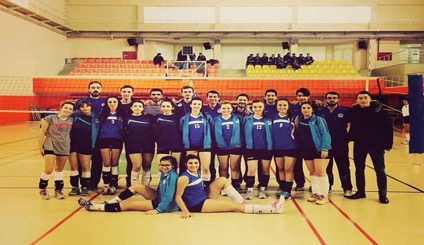 45
Kırklareli Üniversitesi 
Kalite Geliştirme Koordinatörlüğü
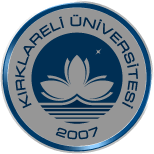 ÖĞRENCİ KULÜPLERİNİN FAALİYETLERİNDEN GÖRSELLER
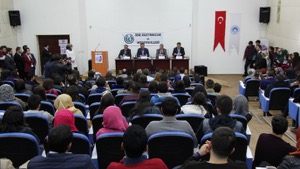 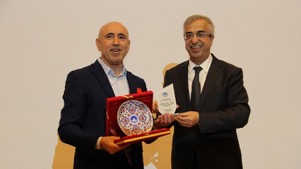 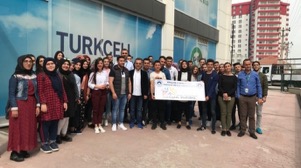 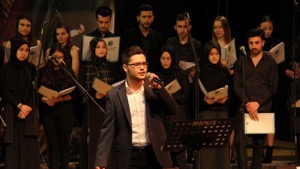 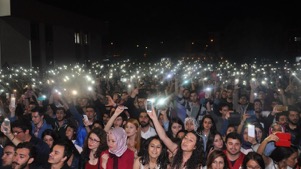 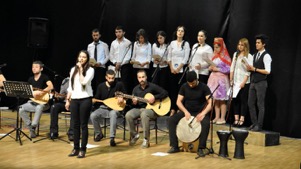 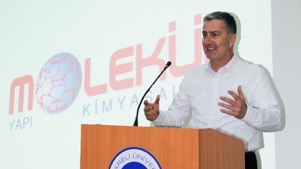 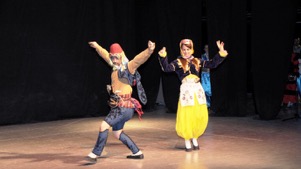 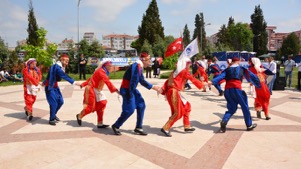 46
Kırklareli Üniversitesi 
Kalite Geliştirme Koordinatörlüğü
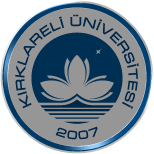 ÖĞRENCİ KULÜPLERİNİN FAALİYETLERİNDEN GÖRSELLER
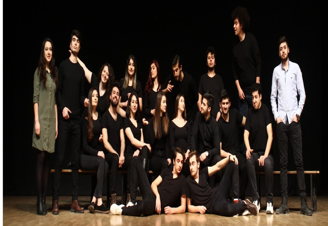 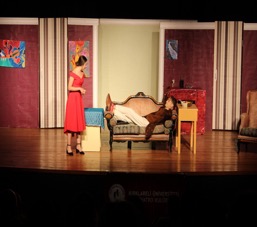 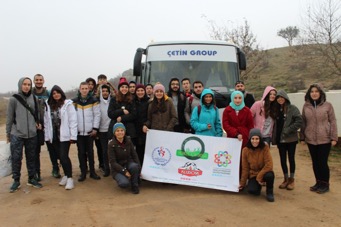 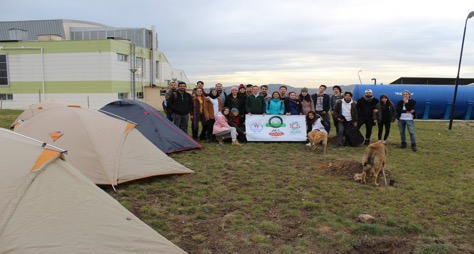 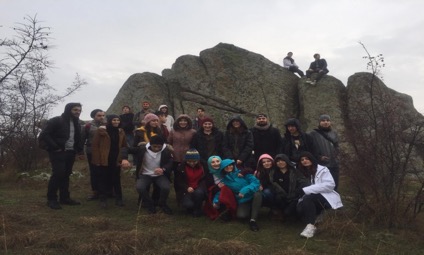 47
Kırklareli Üniversitesi 
Kalite Geliştirme Koordinatörlüğü
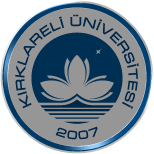 Öğrenci Değişim Programları (Erasmus, Mevlana, Farabi)
48
Kırklareli Üniversitesi 
Kalite Geliştirme Koordinatörlüğü
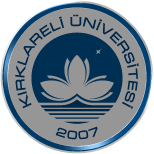 Öğrenci Değişim Programları
Öğrenci değişimi nedir?
Öğrencilerin eğitim hayatlarının bir kısmına yurt dışında / yurtiçinde devam etmesine olanak sağlayan bir eğitim sürecini ifade eder.
Öğrenim
Staj
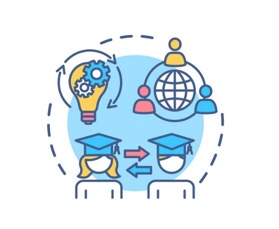 49
Kırklareli Üniversitesi 
Kalite Geliştirme Koordinatörlüğü
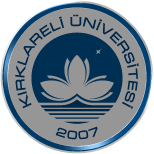 Öğrenci Değişim Programları
Kaç farklı öğrenci değişim programı vardır?

Erasmus+ (Uluslararası)
https://erasmus.klu.edu.tr/ 

Mevlana (Uluslararası)
https://mevlana.klu.edu.tr/ 

Farabi (Ulusal)
https://farabi.klu.edu.tr/
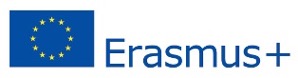 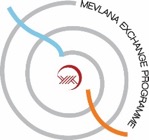 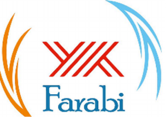 50
Kırklareli Üniversitesi 
Kalite Geliştirme Koordinatörlüğü
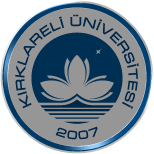 Öğrenci Değişim Programları
Nasıl yararlanabilirim, başvuru şartları nelerdir?
Erasmus+ Öğrenim Hareketliliği
Erasmus+ Staj Hareketliliği
1. ADIM: Erasmus+ yabancı dil yazılı sınavı başvurusu yapıp sınava girmek ve başarı kriterini sağlamak
2. ADIM: Sözlü sınava girmek
3. ADIM: Erasmus+ hareketlilik (öğrenim / staj) başvurularını yapmak
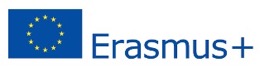 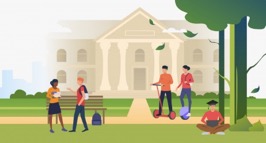 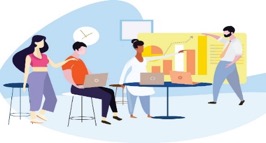 51
Kırklareli Üniversitesi 
Kalite Geliştirme Koordinatörlüğü
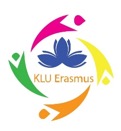 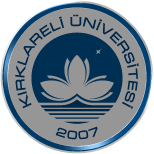 Erasmus+ Programı’nın bir parçası olmak istiyorsanız, Erasmus+ Öğrenci Kulübü’ne üye olmayı ve  sosyal medya hesaplarımızdan bizleri takip etmeyi unutmayınız!
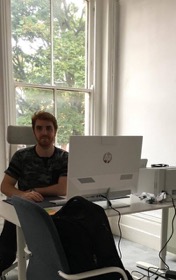 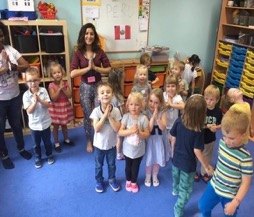 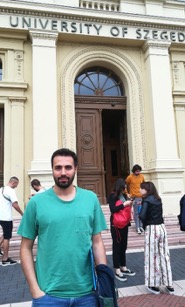 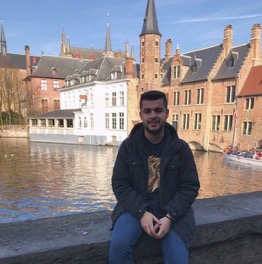 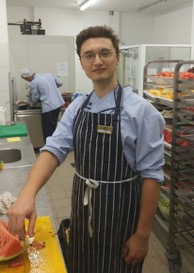 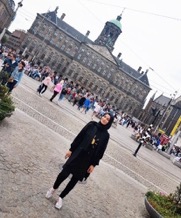 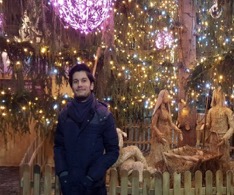 52
Kırklareli Üniversitesi 
Kalite Geliştirme Koordinatörlüğü
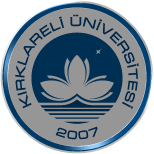 Kariyer Uygulama ve Araştırma Merkezi
53
Kırklareli Üniversitesi 
Kalite Geliştirme Koordinatörlüğü
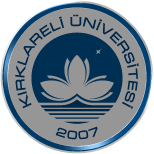 Kariyer Destek Hizmetleri
Kariyer destek hizmeti nedir, kimlerfaydalanabilir? 
Kariyer Destek Hizmetleri, öğrenci ve mezunlarımızın istihdam başta olmak üzere çeşitli alanlarda becerilerini geliştirmek için üniversitemizin sunduğu destekleyici hizmetlerden biridir.
Kırklareli Üniversitesinin bütün öğrenci ve mezunları faydalanabilmektedir.
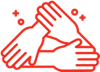 Destekleyici
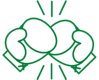 Ekstra Zaman/Çaba
X
Ders, Zorunlu?
54
Kırklareli Üniversitesi 
Kalite Geliştirme Koordinatörlüğü
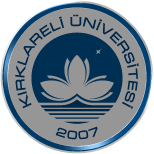 Kariyer Destek Hizmetleri
Hangi kariyer destek hizmetlerimiz var? 
Eğitimler
Bireysel Kariyer Gelişimi Eğitimleri
İnce Beceri Eğitimleri 
Kariyer Danışmanlığı 
Kariyer Fuarı ve Kariyer Günleri 
Mezun Kürsüsü
Kariyer Planlama Dersi
Yenilikçilik Girişimcilik Hizmetleri
İş İlanları ve Staj Danışmanlığı 
Ulusal Staj Programı
yetenekkapisi.org
kariyerkapisi.cbiko.gov.tr
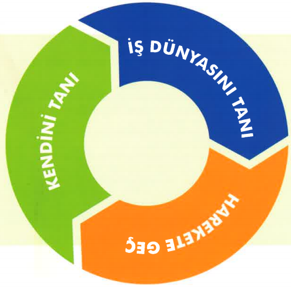 55
Kırklareli Üniversitesi 
Kalite Geliştirme Koordinatörlüğü
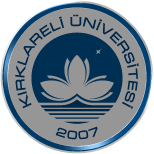 Kariyer Destek Hizmetleri
Kariyer destek hizmeti nerede verilmektedir, uzaktan hizmet seçeneğimiz var mı? 
Kayalı Kampüsü Rektörlük Binası C Blok Zemin Kat 
MYO’lar🡺 Plan dahilinde MYO’lara yüz yüze 
Çevrim içi seminerler 🡺 MS Teams Programı
Online Kariyer Danışmanlığı 🡺 yetenekkapisi.org
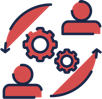 Yüz Yüze Hizmet
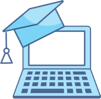 Uzaktan Hizmet
56
Kırklareli Üniversitesi 
Kalite Geliştirme Koordinatörlüğü
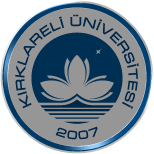 Uzaktan Eğitim Uygulama ve Araştırma Merkezi
57
Kırklareli Üniversitesi 
Kalite Geliştirme Koordinatörlüğü
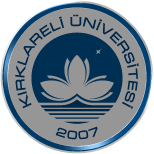 Uzaktan Öğretim Dersleri
Genel Dersleri
Atatürk İlkeleri ve İnkılap Tarihi I-II,
Türk dili I-II, 
Yabancı dil  I-II,
Temel Bilgi Teknolojileri Kullanımı,
Mühendislikte Ofis Uygulamaları
Birimlerin Belirlediği Dersler
58
Kırklareli Üniversitesi 
Kalite Geliştirme Koordinatörlüğü
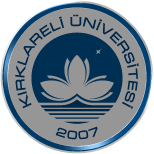 Uzaktan Eğitim Sistemleri
Ders Programları
Fakülte yada Müdürlüklerin Web sayfalarında,
OBS sisteminde,
https://dersprog.klu.edu.tr/ adresinden
59
Kırklareli Üniversitesi 
Kalite Geliştirme Koordinatörlüğü
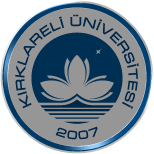 Uzaktan Eğitim Sistemleri
Microsoft Teams
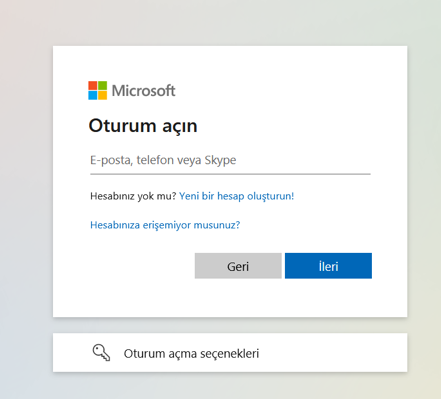 öğrencino@ogr.klu.edu.tr

1200505000@ogr.klu.edu.tr
60
Kırklareli Üniversitesi 
Kalite Geliştirme Koordinatörlüğü
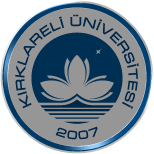 Uzaktan Eğitim Sistemleri
Microsoft Teams
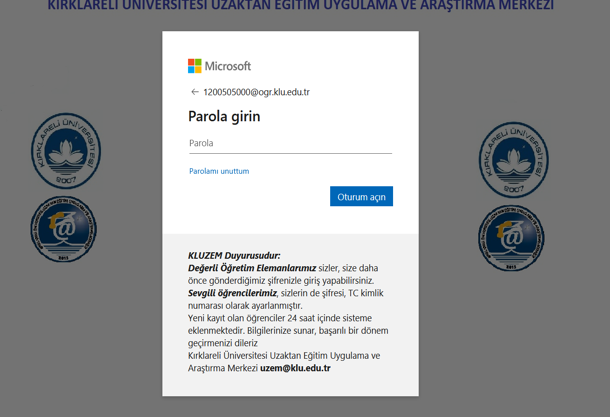 TC Kimlik Numaranız
61
Kırklareli Üniversitesi 
Kalite Geliştirme Koordinatörlüğü
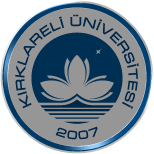 Uzaktan Eğitim Sistemleri
Microsoft Teams
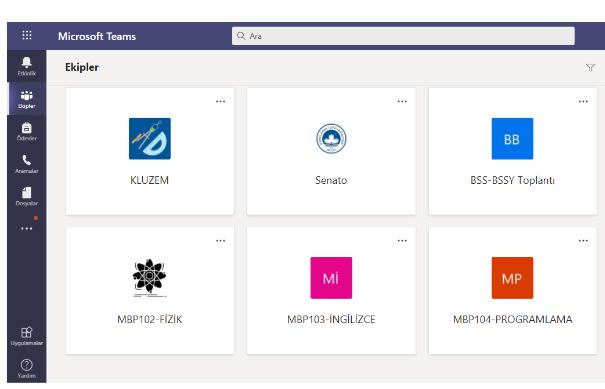 Dersleriniz bu bölümde listelenecek
62
Kırklareli Üniversitesi 
Kalite Geliştirme Koordinatörlüğü
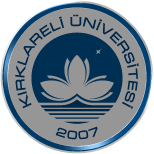 Uzaktan Eğitim Sistemleri
Microsoft Teams
Derse girmek için katıl  düğmesine tıklamanız gerekmektedir.
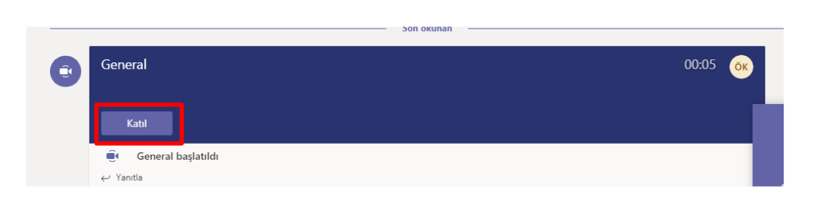 63
Kırklareli Üniversitesi 
Kalite Geliştirme Koordinatörlüğü
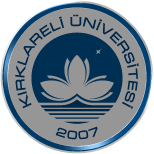 Uzaktan Eğitim Sistemleri
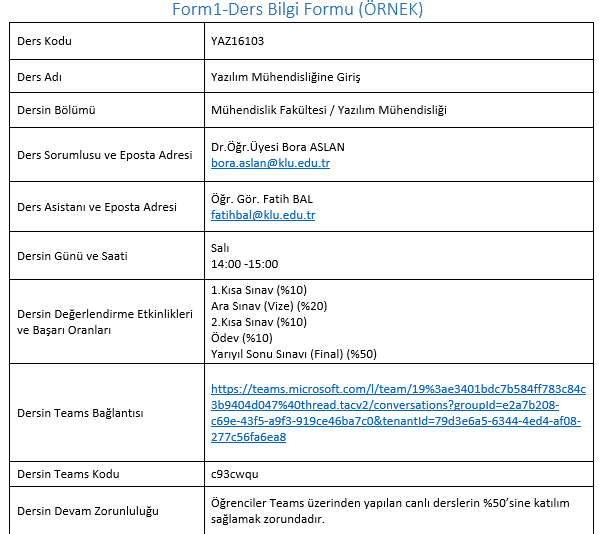 64
Kırklareli Üniversitesi 
Kalite Geliştirme Koordinatörlüğü
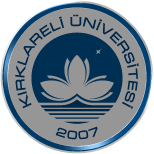 Uzaktan Eğitim Sistemleri
Sınavlar
Genel Dersleri
Atatürk İlkeleri ve İnkılap Tarihi I-II,
Türk dili I-II, 
Yabancı dil  I-II,
Temel Bilgi Teknolojileri Kullanımı,
Mühendislikte Ofis Uygulamaları
Ara Sınavlar Uzaktan
Final Sınavları yüz yüze
65
Kırklareli Üniversitesi 
Kalite Geliştirme Koordinatörlüğü
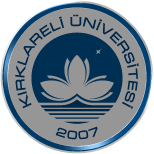 Uzaktan Eğitim Sistemleri
Kılavuzlar
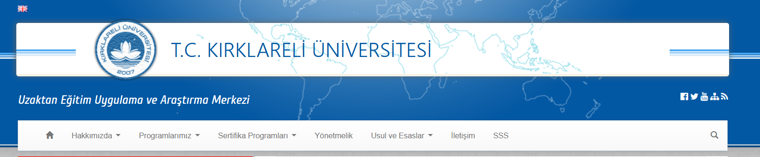 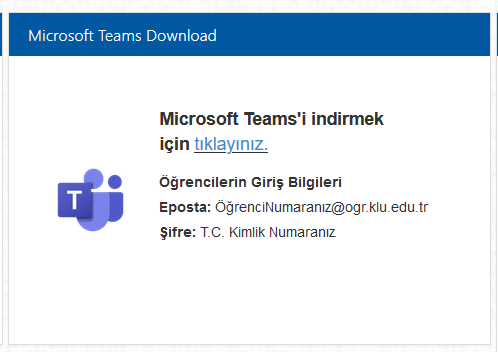 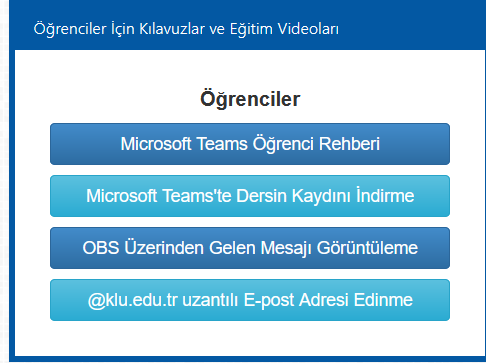 66
Kırklareli Üniversitesi 
Kalite Geliştirme Koordinatörlüğü
OBS
https://obs.klu.edu.tr/
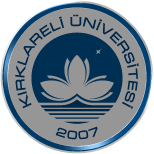 Kırklareli Üniversitesi Ana Sayfası
https://www.klu.edu.tr/
Uzaktan Eğitim Sistemleri
Önemli Site ve Sistemler
KLUZEM
https://kluzem.klu.edu.tr/
Biriminizin ve Bölümünüzün web Sayfası
67
Kırklareli Üniversitesi 
Kalite Geliştirme Koordinatörlüğü
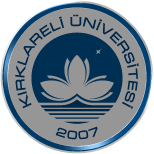 Uzaktan Eğitim Sistemleri
https://ebp.klu.edu.tr/
Eğitim Bilgi Paketi (EBP)
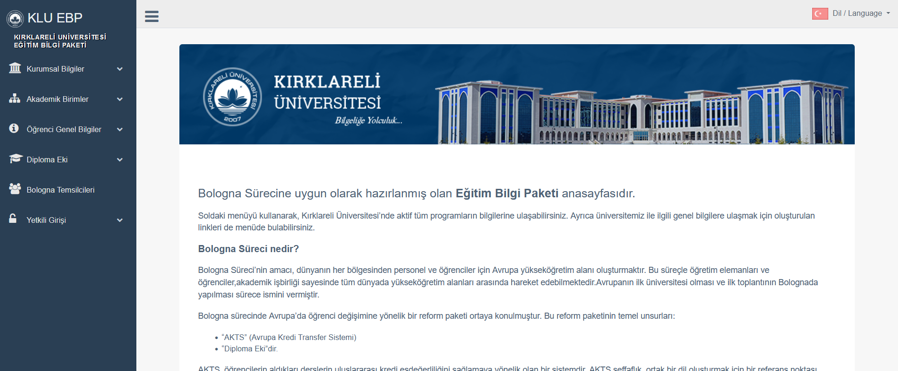 68
Kırklareli Üniversitesi 
Kalite Geliştirme Koordinatörlüğü
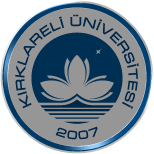 Uzaktan Eğitim Sistemleri
Öğrenci Destek Sistemi
https://ogrdestek.klu.edu.tr/
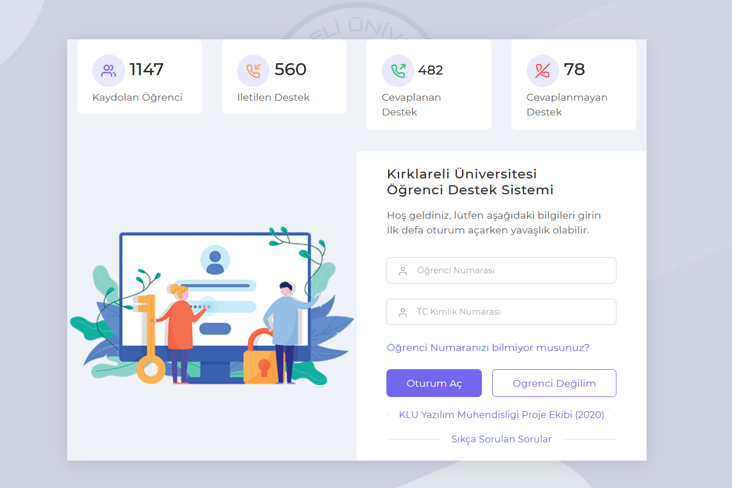 69
Kırklareli Üniversitesi 
Kalite Geliştirme Koordinatörlüğü
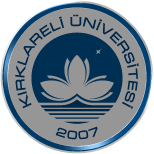 Toplumla İlişkiler Koordinatörlüğü
70
Kırklareli Üniversitesi 
Kalite Geliştirme Koordinatörlüğü
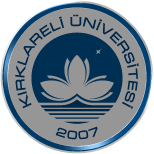 Sosyal Sorumluluk ve Duyarlılık
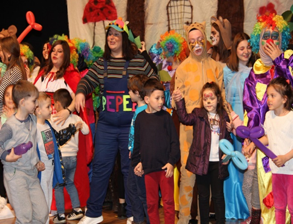 Proje Alanları

Üniversitemiz, Toplumsal Yaşama Katkı Eylem Planı – 2019’da toplumsal katkı faaliyetleri ulusal ve bölgesel bağlamda 8 temada faaliyet alanı olarak belirlenmiştir.  Bu temalar;
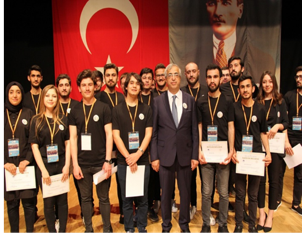 Eğitim
Bilim
Kültür 
Spor
Sanat
Sağlık
Sosyal Sorumluluk 
Doğa ve Çevre
Kırklareli Üniversitesi 
Kalite Geliştirme Koordinatörlüğü
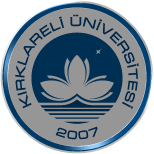 Sosyal Sorumluluk ve Duyarlılık
Yürütülen Sosyal Sorumluluk Projelerinde Öğrenciler Nasıl Görev Alabilir?

Öğrencilerimiz, Üniversitemize adım attıkları ilk andan itibaren toplumsal problemlere çözüm üretmek için bölümleri ile ilgili veya ilgi duydukları alanlarda gerçekleştirilen/ gerçekleştirilecek sosyal sorumluluk projelerinde aktif görev alabilmektedir.
Sosyal Sorumluluk Projelerinde Kimler Görev Alıyor?
Öğrenciler
Akademik ve İdari Personel
Kamu Kurumları
Sivil Toplum Kuruluşları
Özel Sektör
Kırklareli Üniversitesi 
Kalite Geliştirme Koordinatörlüğü
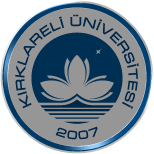 Yürüttüğümüz Sosyal Sorumluluk Projeleri Nelerdir?

Kırklareli Üniversitesi sosyal sorumluluk projelerine büyük önem vermektedir. 

Bugüne kadar kamu ve sivil toplum kuruluşları ile 66 ikili işbirliği anlaşması imzalanmıştır.
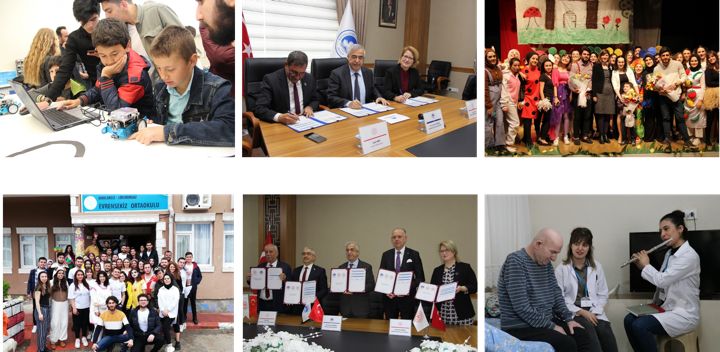 Kırklareli Üniversitesi 
Kalite Geliştirme Koordinatörlüğü
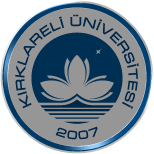 Engelsiz Üniversite Koordinatörlüğü
74
Kırklareli Üniversitesi 
Kalite Geliştirme Koordinatörlüğü
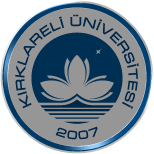 Engelsiz Üniversite Hizmetleri
Birimimiz ve Faaliyetleri 
Koordinatörlüğümüz üniversitemiz programlarında öğrenim gören özel öğrencilerimize dönük 
Eğitim öğretim, 
Ölçme değerlendirme, 
Uyum, oryantasyon,
Psikolojik destek verme, 
Burs, sağlık ve sosyal destekler 
Araç gereç, donanım sağlama, 
Öğrenim gördükleri birimlerle ile işbirliği ve iletişim ve koordinasyonun sağlanması vb. gibi alanlarda hizmet vermektedir.
75
Kırklareli Üniversitesi 
Kalite Geliştirme Koordinatörlüğü
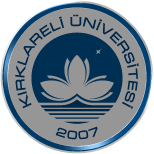 Mezun Takip Sistemi
Üniversitemiz ile mezunlarımız arasındaki ilişkiyi daha etkin kılmak;
 
Üniversite bünyesindeki etkinlik, duyuru, eğitim ve projeleri mezunlarımıza ulaştırmak, 
 
Kariyer Merkezimizin ve akademik birimlerimizin profesyonel ağları vasıtasıyla oluşan iş ilanlarından mezunlarımızın haberdar olmasını sağlamak, 
 
Mezunlarımızın mevcut öğrencilerimize mentor olmalarını sağlamak, 
 
Mezunlarımızın tecrübelerini “Mezun Kürsüsü Programı” ile öğrencilerimize aktarmalarını sağlamak, 
 
Mezunlarımızın dilek ve talepleri başta olmak üzere eğitim ve hizmet kalitemizi arttıracak geri bildirim mekanizmalarını geliştirmek amacı ile hizmetinize sunulmuştur.
76
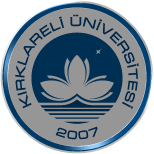 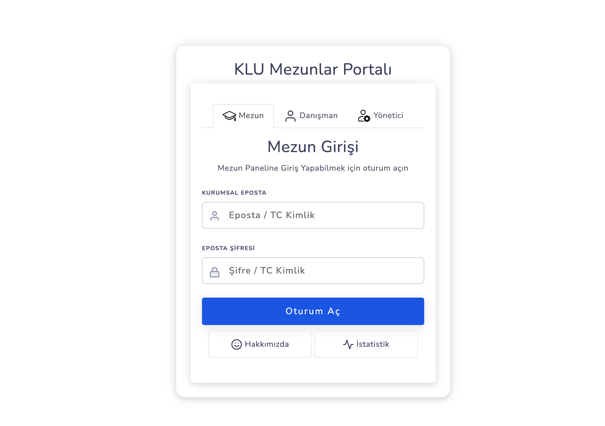 https://mezuntakip.klu.edu.tr/Login
Mezunlarımızın bu hizmet ve işlevlerden yararlanabilmesi için, mezuntakip.klu.edu.tr adresinden hizmet veren Mezun Takip Sistemine, kendilerine ait hesap bilgileri ile giriş yapmaları ve  kişisel bilgilerini güncellemeleri gerekmektedir.
Mezun Takip sistemiyle ilgili teknik sorunlarınızı mezuntakip@klu.edu.tr adresine, diğer hususlardaki sorularınızı sistemde size tanımlanan mezun danışmanınıza ve mezunlar@klu.edu.tr adresine iletebilirsiniz.
77
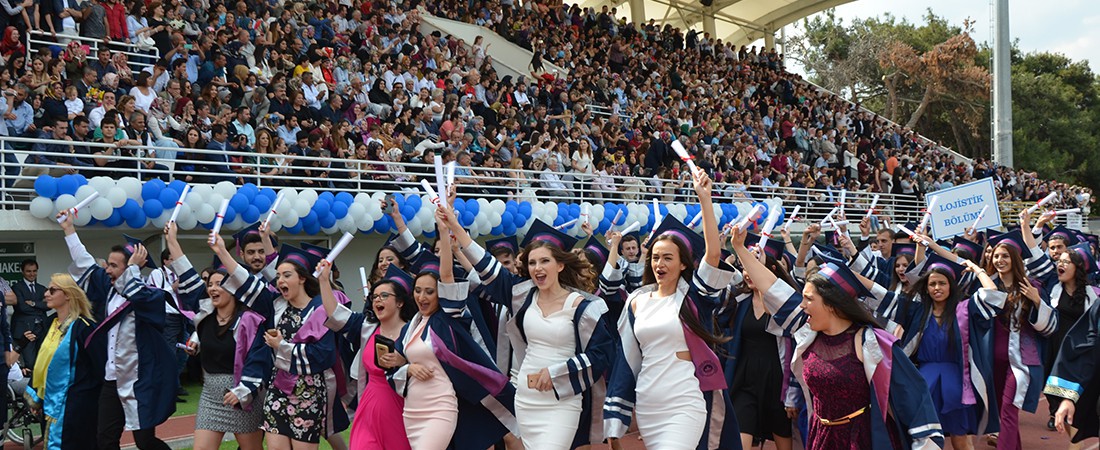 Kırklareli Üniversitesi 
Kalite Geliştirme Koordinatörlüğü
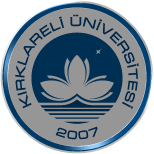 KIRKLARELİ ÜNİVERSİTESİ 
SAĞLIK BİLİMLERİ FAKÜLTESİ TANITIMI
79
KIRKLARELİ ÜNİVERSİTESİ SAĞLIK BİLİMLERİ FAKÜLTESİ YÖNETİM KADROSU
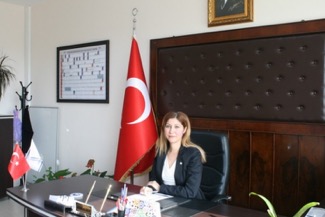 SAĞLIK BİLİMLERİ FAKÜLTESİ DEKANI
Prof. Dr. Serpil AKÖZCAN PEHLİVANOĞLU
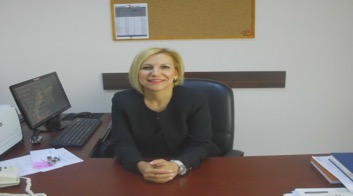 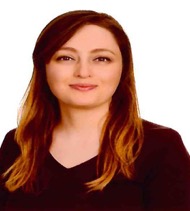 SAĞLIK BİLİMLERİ FAKÜLTESİ DEKAN YARDIMCISI
            Dr. Öğr. Üyesi Demet TOPAL KOÇ
SAĞLIK BİLİMLERİ FAKÜLTESİ DEKAN YARDIMCISI
            Dr. Öğr. Üyesi Figen DIĞIN
80
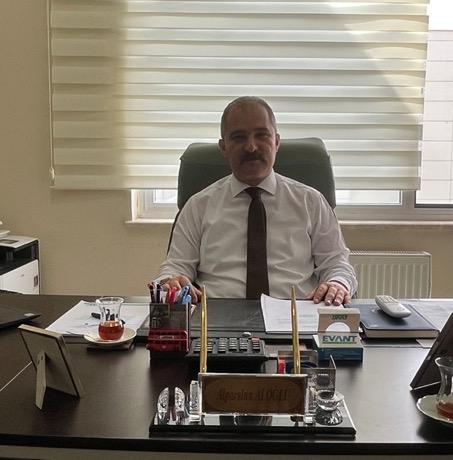 SAĞLIK BİLİMLERİ FAKÜLTESİ SEKRETERİ
		        Alparslan ALOĞLU
81
Sağlık Bilimleri Fakültesi
Ebelik
Çocuk Gelişimi Bölümü Akademik Kadro
83
Çocuk Gelişimi Bölümü Akademik Kadro
84
85
86
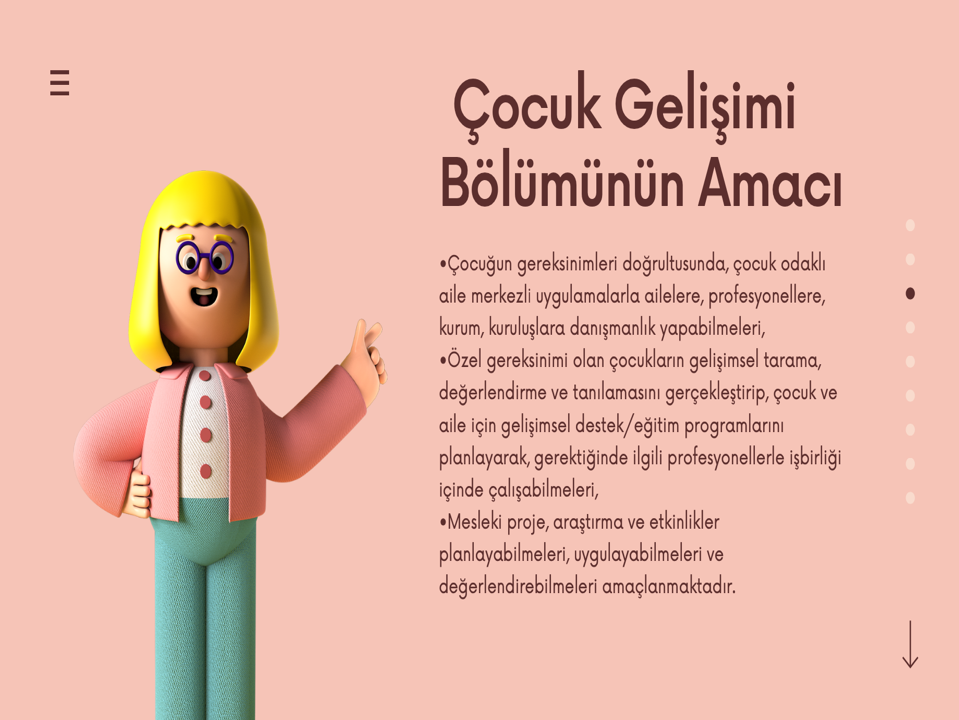 87
88
89
90
91
92
93
94
95
96
97
98
99
100
101
102
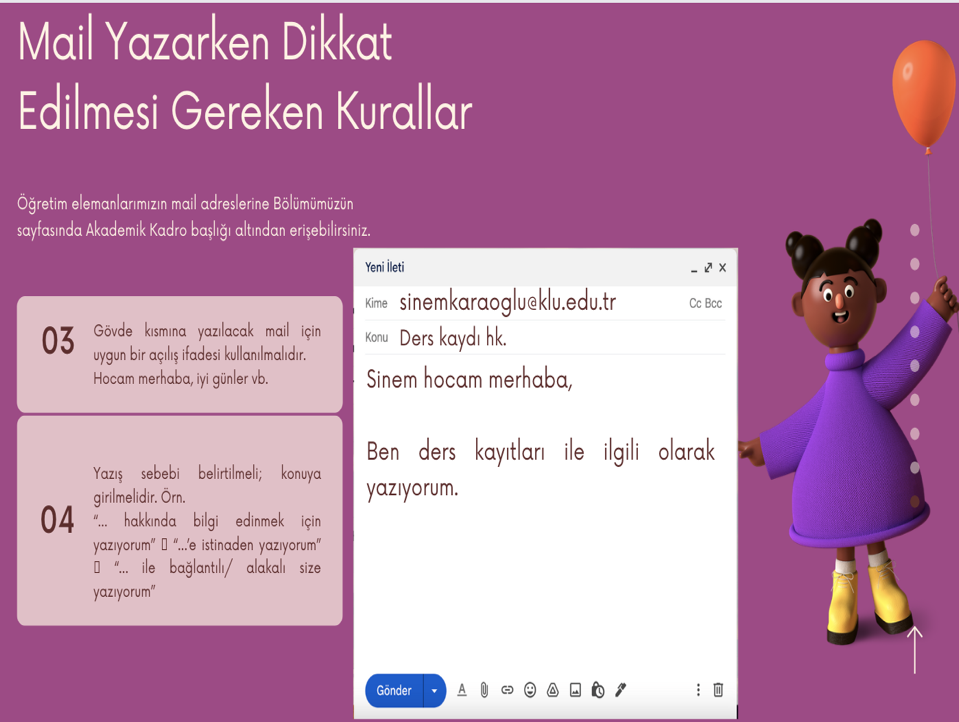 103
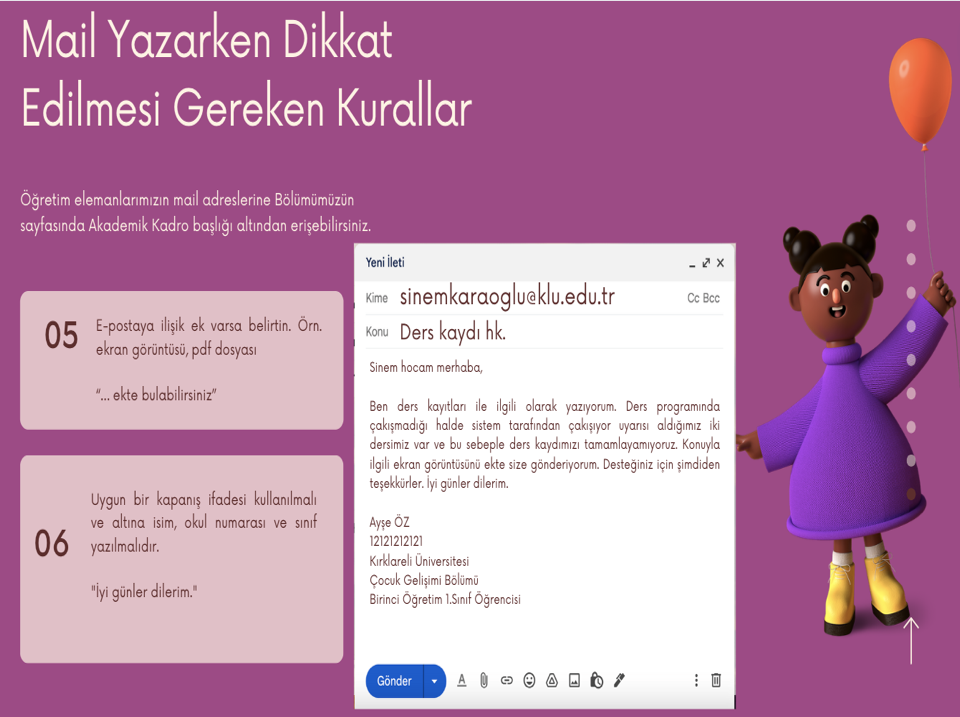 104
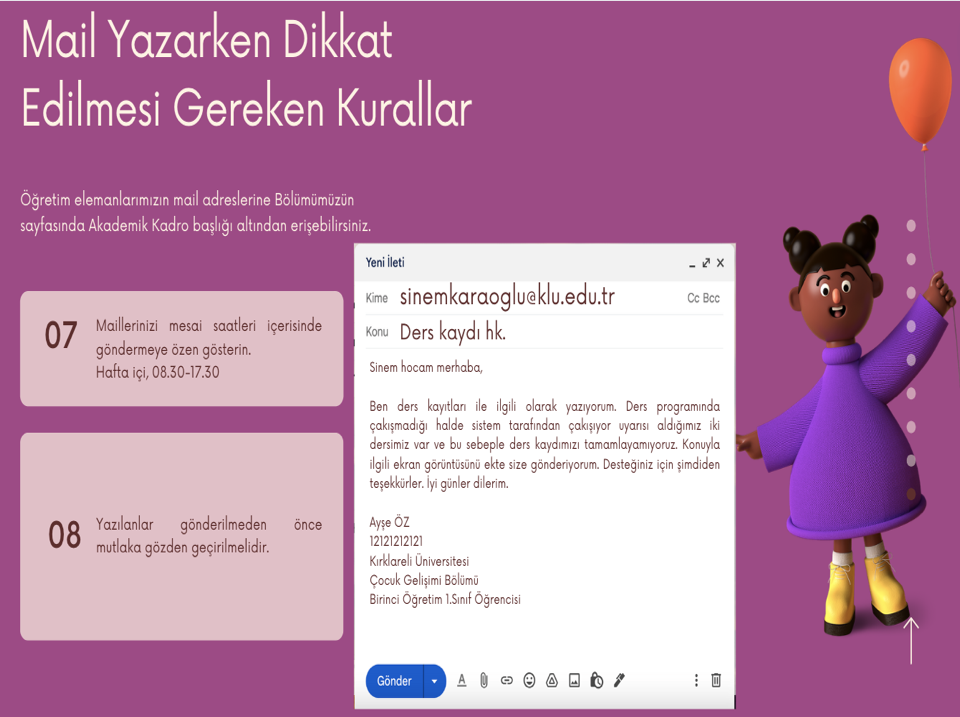 105
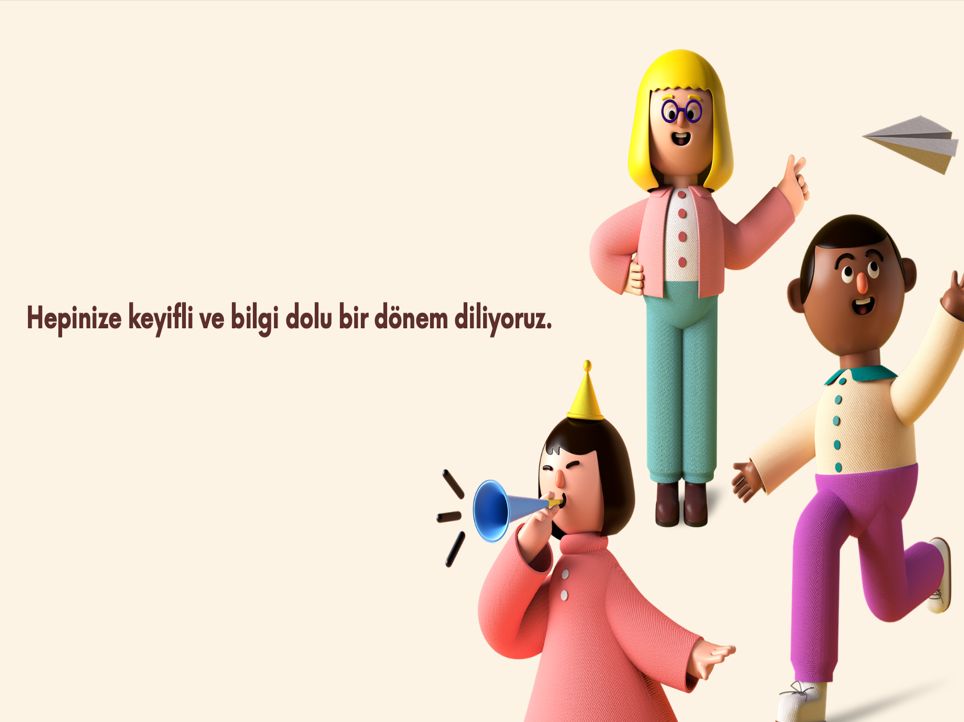 106